Announcements
Welcome to MOB! 
Job Seekers 6-week Seminar, Thursdays,    7:00 pm, January 28th - March 3rd, Room A211
IBI classes available, range of topics, see www.ibcva.com/ibi for new course offerings  
4-5 Mar 16, Women’s Spring Conference at IBC, speaker is Ms. Nancy Guthrie, topic “Can this possibly be God’s Good Plan for my life?” 
Website:  www.ibcmob.net
Lesson 7 - Jude 1-16
1
February 2, 2016
2015 – 2016 Overview
1 John 	“Fellowship Barometer” 

2 Peter 	“Poison in the Pew” 
2 John 	“Bolt the Door” 
3 John 	“Open the Door” 
Jude 		“Fight for the Faith” 

Daniel 	“Dreams”
Lesson 7 - Jude 1-16
2
February 2, 2016
Memory Verse
Jude 3 (ESV)
Beloved, although I was very eager to write to you about our common salvation, I found it necessary to write appealing to you to contend for the faith that was once for all delivered to the saints. 
Jude 3 (ESV)
Lesson 7 - Jude 1-16
3
February 2, 2016
Last Week
Greeting	3 John 1-4

Support and Opposition	 3 John 5-12

Final Greetings	3 John 13-15
Lesson 7 - Jude 1-16
4
February 2, 2016
This Week
A Call to Arms!	Jude 1 - 7

Meet the Apostates                       Jude 8 – 16
Jude presents a great warning shout 
from the Lord’s brother to stand firm!
-- John MacArthur
Lesson 7 - Jude 1-16
5
February 2, 2016
Jude
Judas:  Half-brother of Jesus
Earlier rejected Jesus as Messiah
Later converted and second brother to author
No claim to Apostolic position
Written about A.D. 68 to 70
Authenticity attested to by Clement of Rome and Clement of Alexandria 
Note similarity in Jude’s and James’s salutations 
Emphasis on Apostasy – Defection from true, biblical faith
Source:  MacArthur’s Quick Reference Guide to the Bible
Lesson 7 - Jude 1-16
6
February 2, 2016
Jude
Outline
Lesson 7 - Jude 1-16
7
February 2, 2016
Jude 1-2 (ESV)
Greeting
1 Jude, a servant of Jesus Christ and brother of James,
To those who are called, beloved in God the Father and kept for Jesus Christ:
2 May mercy, peace, and love be multiplied to you.
Lesson 7 - Jude 1-16
8
February 2, 2016
Jude 3-16 (ESV)
Judgment on False Teachers
3 Beloved, although I was very eager to write to you about our common salvation, I found it necessary to write appealing to you to contend for the faith that was once for all delivered to the saints. 4 For certain people have crept in unnoticed who long ago were designated for this condemnation, ungodly people, who pervert the grace of our God into sensuality and deny our only Master and Lord, Jesus Christ.
5 Now I want to remind you, although you once fully knew it, that Jesus, who saved a people out of the land of Egypt, afterward destroyed those who did not believe. 6 And the angels who did not stay within their own position of authority, but left their proper dwelling, he has kept in eternal chains under gloomy darkness until the judgment of the great day - 7 just as Sodom and Gomorrah and the surrounding cities, which likewise indulged in sexual immorality and pursued unnatural desire, serve as an example by undergoing a punishment of eternal fire.
Lesson 7 - Jude 1-16
9
February 2, 2016
Jude 3-16 (ESV)
Judgment on False Teachers
8 Yet in like manner these people also, relying on their dreams, defile the flesh, reject authority, and blaspheme the glorious ones. 9 But when the archangel Michael, contending with the devil, was disputing about the body of Moses, he did not presume to pronounce a blasphemous judgment, but said, “The Lord rebuke you.” 10 But these people blaspheme all that they do not understand, and they are destroyed by all that they, like unreasoning animals, understand instinctively. 11 Woe to them! For they walked in the way of Cain and abandoned themselves for the sake of gain to Balaam's error and perished in Korah's rebellion. 12 These are hidden reefs at your love feasts, as they feast with you without fear, shepherds feeding themselves; waterless clouds, swept along by winds; fruitless trees in late autumn, twice dead, uprooted; 13 wild waves of the sea, casting up the foam of their own shame; wandering stars, for whom the gloom of utter darkness has been reserved forever.
Lesson 7 - Jude 1-16
10
February 2, 2016
Jude 3-16 (ESV)
Judgment on False Teachers
14 It was also about these that Enoch, the seventh from Adam, prophesied, saying, “Behold, the Lord comes with ten thousands of his holy ones, 15 to execute judgment on all and to convict all the ungodly of all their deeds of ungodliness that they have committed in such an ungodly way, and of all the harsh things that ungodly sinners have spoken against him.” 16 These are grumblers, malcontents, following their own sinful desires; they are loud-mouthed boasters, showing favoritism to gain advantage.
Lesson 7 - Jude 1-16
11
February 2, 2016
Observation
Greeting
1 Jude, a servant of Jesus Christ and brother of James,
To those who are called, beloved in God the Father and kept for Jesus Christ:
2 May mercy, peace, and love be multiplied to you.
Jude
g1401 doúlos – properly, someone who belongs to another; a bond-slave, without any ownership rights of their own.
g5083 tēréō (from tēros, "a guard") – maintain (preserve); (figuratively) spiritually guard (watch), keep intact.
1 Simeon Peter, a servant and apostle of Jesus Christ,
To those who have obtained a faith of equal standing with ours by the righteousness of our God and Savior Jesus Christ:
2 May grace and peace be multiplied to you in the knowledge of God and of Jesus our Lord.
2 Peter
g4129 plēthýnō – made full, especially to maximum capacity (potential); hence, "multiplied; to increase, multiply"
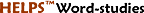 Copyright © 1987, 2011 by Helps Ministries, Inc.
Lesson 7 - Jude 1-16
12
February 2, 2016
The Enemy (vv3-4)
4 For certain persons have crept in unnoticed, those who were long beforehand marked out for this condemnation, ungodly persons who turn the grace of our God into licentiousness and deny our only Master and Lord, Jesus Christ.
What we know…
They were ungodly (v 4b)
They were deceitful (v 4c)
They were enemies of God’s grace (v 4d)
They denied God’s truth (v 4e)
They were ordained for judgement (v 4a)
Lesson 7 - Jude 1-16
13
February 2, 2016
Our Response?
“appealing to you to contend for the faith that was once for all delivered to the saints.”

g3870 parakaléō (from 3844 /pará, "from close-beside" and 2564 /kaléō, "to call") –"make a call" from being "close-up and personal." 3870 /parakaléō ("personally make a call")
g1864 epagōnízomai (from 1909 /epí, "focused on" and 73 /agṓn,    “a contest, competition") – to contend (literally, "struggle upon, appropriately")
g40 hágios – different (unlike), other ("otherness"), holy; for the believer, 40 (hágios) means "likeness of nature with the Lord" because "different from the world."
Lesson 7 - Jude 1-16
14
February 2, 2016
The Victory
5 Now I want to remind you, although you once fully knew it…
Israel (v 5)
The fallen angels (v 6)
Sodom and Gomorrah (v 7)
2 Peter 2…
Fallen Angels
Noah
Lot
…and the defeat
Lesson 7 - Jude 1-16
15
February 2, 2016
They Reject Divine Authority
The tragedy of rejecting authority!  -- W. Wiersbe
Lesson 7 - Jude 1-16
16
February 2, 2016
They Resort to Deliberate Hypocrisy
12 These are hidden reefs at your love feasts, as they feast with you without fear, shepherds feeding themselves; waterless clouds, swept along by winds; fruitless trees in late autumn, twice dead, uprooted; 13 wild waves of the sea, casting up the foam of their own shame; wandering stars, for whom the gloom of utter darkness has been reserved forever.
16 These are grumblers, malcontents, following their own sinful desires; they are loud-mouthed boasters, showing favoritism to gain advantage.
Lesson 7 - Jude 1-16
17
February 2, 2016
Two Quotations
Two extra-biblical books are quoted in Jude
Enoch (v 14)
14 It was also about these men that Enoch, in the seventh generation from Adam, prophesied, saying, “Behold, the Lord came with many thousands of His holy ones, 15 to execute judgment upon all, and to convict all the ungodly of all their ungodly deeds which they have done in an ungodly way, and of all the harsh things which ungodly sinners have spoken against Him.” (NASB)
Assumption of Moses (v 9)
9 But Michael the archangel, when he disputed with the devil and argued about the body of Moses, did not dare pronounce against him a railing judgment, but said, “The Lord rebuke you!” - NASB
General perspective is also reflected in Wiersbe’s response that non-biblical quotations “do not mean the book is inspired or trustworthy, any more than Paul’s quotations from the Greek poets put God’s ‘Stamp of approval’ on everything they wrote.”
hágios
Their use was illustrative of Jude’s point
Lesson 7 - Jude 1-16
18
February 2, 2016
They Receive their Due Penalty
The Lord came with His holy ones to convict the ungodly
Enoch’s message was possibly referring to the great flood
The final application is personal and universal
“The entire procedure will be just, for the righteous Son of God will be in charge.”
-- W. Wiersbe
Lesson 7 - Jude 1-16
19
February 2, 2016
A Comparison
Lesson 7 - Jude 1-16
20
February 2, 2016
Jude 1-16
Application / Discussion
Read 2 Thessalonians 2:13-14 (Q#3)
What is the enemy that Jude identified? (v4) Why did he shift gears and start to talk about this enemy? (Q#4)
What does it mean to contend for the faith? (Q#5)
Discuss the practical dangers of the six types of false teachers present in vv12–13 (Q#9)
In what ways is Jude a “call to arms” in your life? (Q#11)
Discuss the complementary nature of 2 Peter 2 and Jude.
Lesson 7 - Jude 1-16
21
February 2, 2016
Closing
Questions? 
Comments? 
Closing Prayer
Lesson 7 - Jude 1-16
22
February 2, 2016
Characteristics
Characteristics of the Ungodly Infiltrators
v4:   They turn the grace of God into licentiousness
v4:   They deny our only Lord and Master, Jesus Christ
v8:   They defile the flesh.
v8:   They reject authority.
v8:   They revile angelic majesties.
v10: They revile things they do not understand.
v10: They run on instinct like an unreasoning animal. 
v12: They are without fear in the presence of true believers.
v12: They care for themselves. 
v12: They are twice dead.
v15: They do ungodly deeds in an ungodly way.
v15: They speak harsh things against God and Jesus Christ.
Lesson 7 - Jude 1-16
23
February 2, 2016